Introduction to Lab #2
José Nelson Amaral
General Intro to 229 Labs
In 229, a “lab” is a programming assignment:
A lab requires many more hours of work than the time allocated for lab sessions.
Lab sessions are “consulting hours” when TAs are available to answer questions and to help.
Reading/work prior to the lab date/time is essential.
The lab assignments will be progressively more difficult. They will require more time as the term advances.

A CMPUT 229 lab is not a “lab” in the sense of a chemistry lab.
The calculator Program
Write a RISC-V assembly program that acts as a calculator for reverse Polish notation/postfix expressions.
Infix notation:
Postfix notation:
1 2 + 3 *  = 9
(1 + 2) * 3 = 9
Types of input tokens for calculator
Operation of the calculator
read a token from the input list
if token == OPERAND (a non-negative value)
push value into the stack
if token == PLUS or token == MINUS
pop two topmost values from the stack
perform operation
push result into the stack
if token == TERMINATION
print out the value that is on top of the stack
terminate the program
How does the stack grow?
Stack:
0x10001024
			0x10001020
			0x1000101C
			0x10001018
5
TopOfTheStack
1
1
3
4
4
Initial State: Stack only contains value 5
Action: Push  1 on  top of stack
Action: Push  4 on  top of stack
Action: Pop  4 from  top of stack
Action: Pop  1 from  top of stack
Action: Push 3  on  top of stack
Input Token List:
Stack:
0x1000100C
			0x10001008
			0x10001004
			0x10001000
5
5
4
1
1
4
0x10001024
			0x10001020
			0x1000101C
			0x10001018
-3
Token Type:
TERMINATION
OPERAND
MINUS
-2
1
Pop 1 and 5 from stack, execute the operation 5-1
and  push  result into the stack
5
Pop 4 from stack and write it to output
Formatting and Style
Check the provided example.s file
Check the lab grading marksheet
Assembler Syntax
comments begin with a sharp sign (#) and run to the end of the line.
identifiers are alphanumeric sequences, underbars (_), and dots (.) that do not
                 begin with a number.
labels are identifiers placed at the beginning of a line, and followed by a colon.
.data
item:          
	.word 1

	.text
	.globl	main
main: 
	lw     	s3, item
Loop:	
	add	t1, s3, s3	# t1 <- 2 * i
	add 	t1, t1, t1	# t1 <- 4 * i
	add	t1, t1, s6	# t1 <- Addr(save[i])
	lw	t0, 0(t1)		# t0 <- MEM[save[i]]
	bne	t0, s5, Exit	# if save[I] != k goto Exit
	add	s3, s3, s4	# i <- i + j
	jal	zero, Loop	# goto Loop
Exit:
Assembler Directives
.data	identifies the beginning of the data segment (in this example this segment contains a single word).
.word 1	stores the decimal number 1 in 32-bits  (4 bytes)
.text	identifies the beginning of the text segment (where the instructions of the program are stored).
.globl   main	declares the label main global (so that it can be accessed from other files).
.data
item:          
	.word 1

	.text
	.globl	main
main: 
	lw     	s3, item
Loop:	
	add	t1, s3, s3	# t1 <- 2 * i
	add 	t1, t1, t1	# t1 <- 4 * i
	add	t1, t1, s6	# t1 <- Addr(save[i])
	lw	t0, 0(t1)		# t0 <- MEM[save[i]]
	bne	t0, s5, Exit	# if save[I] != k goto Exit
	add	s3, s3, s4	# i <- i + j
	jal	zero, Loop	# goto Loop
Exit:
Pseudo Instructions
# What's going on here ?    
	.data
val:    
	.word 12, 34, 56, 78, 90 
outputMsg:
	.asciz "\n Result = "
newln:
	.asciz "\n\n"
   
	.text
main:   
	li    a1, 5
	la    t0, val
	xor   t1, t1, t1
	xor   t2, t2, t2

loop:   
	sub   t3, a1, t2
	blez  t3, exit
	lw    t4, 0(t0)
	add   t1, t1, t4
	add   t2, t2, 1
	addu  t0, t0, 4
	jal   zero, loop
exit:   
	div   t5, $t1, $a1
	li    a7, 4
	la    a0, outputMsg
	ecall

	li    a7, 1
	add   a0, 0, t5
	ecall

	li    a7, 4
	la    a0, newln
	ecall
        
	li    a7, 10
	ecall
pseudo instruction that
loads the immediate value
in the register
pseudo instruction that
loads the address of
specified label into register
OS-style call to obtain
services from RARS:
a0-a2:   arguments
a7:         system call code
a7:         return value
Using GitHub
While you can either  type directly or copy and  paste into an  editor provided by github, this is not recommended.
Learn to use basic command-line commands for git such as:
clone
pull
commit
push
When  you  initially clone the repository provided, you will see a Code folder.
In  this folder there will be a calculator.s file.
Your solution goes at the bottom of this file.
Your code must start under the label ‘calculator’.
CMPUT 229 Student  Submission  License
Carefully  read the  text of the CMPUT 229 Student Submission License to understand  what you are allowed to do with your code before and after submission.
After reading the  license, complete the following information, in the calculator.s file, to acknowledge that  you have read and understood the license:
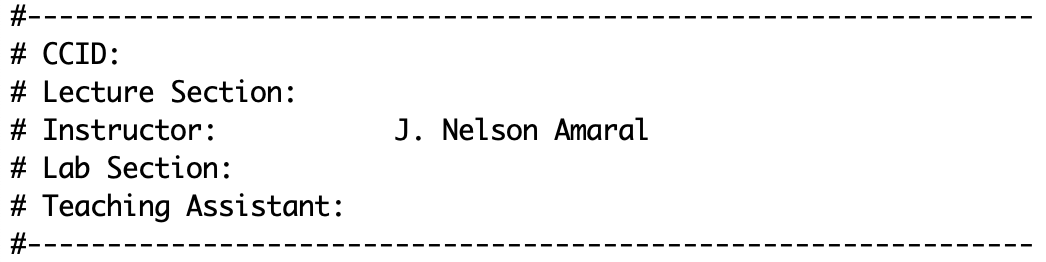 common.s
Every lab will have a  common.s file that performs  some actions  and then calls  the  function written by the  student.
Read carefully and try to understand  the common.s file as a way  to learn.